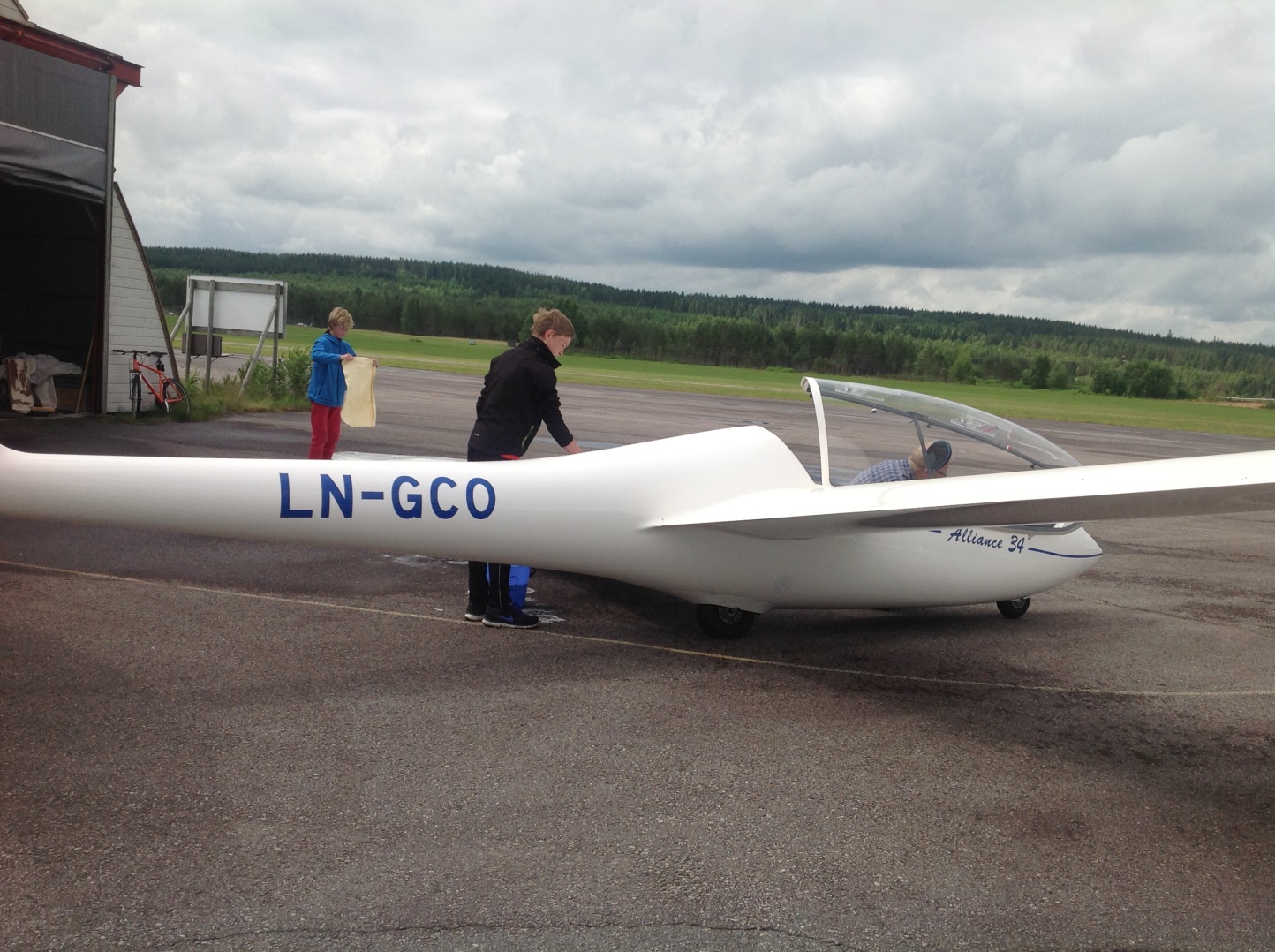 Kurs i Lover og regler
 for seilflygere del 2
Seilflyhåndboka 
og
 Vedlikeholdshåndboka
1
Kurs i Lover og regler for seilflygere del 2
Dette kurset omhandler:

Seilflyhåndboka (SHB) og Vedlikeholdshåndboka (VHB) for seilflygere.

Teorimateriell:
Dokumentsamling 2

Dokumentsamling 2 inneholder utvalgte artikler fra Seilflyhåndboka (SHB) og Vedlikeholdshåndboka (VHB).
2
Definisjoner Artikkel 040
Artikkel 040 – Definisjoner på norsk:

Lista er beregnet som et hjelpemiddel for de som ikke kan engelsk godt.
3
MYNDIGHETSBESTEMMELSER
Bestemmelser for seilflyging i Norge er gitt med hjemmel i Luftfartsloven og: 

BSL D 4-1 – Forskrift om krav til seilflygere 
BSL D 4-4 – Forskrift om slepeflyging 
BSL D 4-6 – Forskrift om motorseilfly 

I dag har er det bare NLF som har rett til å utdanne seilflygere i Norge. NLF er en godkjent organisasjon med godkjente regler.

Alle seilflygere i Norge er med i en seilflyklubb og skal følge reglene gittt i SHB og VHB.
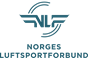 4
Operativt seilflypersonell
Funksjoner:
Operativ leder (OL)
Skolesjef
Ansvarlig seilflyleder (ASL)
Instruktør seilfly (IK-S)
Teknisk leder 
Seilflytekniker / byggeleder
Miljøansvarlig
Bakkesjef (BS)
Slepeflyger 
Vinsjfører
Startplassleder
Bilfører 
Signalpersonell
5
Operativt seilflypersonell  320
Bakkesjef
Bakkesjef (BS) bør oppnevnes ved all seilflyaktivitet. Dersom aktiviteten fra samme flysted medfø­rer bruk av tre (3) seilfly eller mere samtidig, og det er lokalflyging, skal det oppnevnes en BS. 
BS fungerer i et på forhånd gitt tidsrom, dog ikke utover seks (6) timer. 
Det kan oppnevnes en stedfortreder for et kortere tidsrom. 
Det skal aldri fungere mere enn en (1) BS samtidig. Er det flere brukere, (klubber), utnevnes en fel­les BS. 
Bakkesjef skal være tydelig merket f.eks med lue, vest eller lignende og ha ansvar og tilgang på bakkeradio.
BS skal ha seilflyerfaring og kunnskaper tilsvarende seilflybevis som et minimum
6
Operativt seilflypersonell
Signalpersonell
Ved organisert seilflyaktivitet, og ved all skolevirksomhet skal signalpersonell opprettes i henhold til artikkel "650 Slep av seilfly" eller artikkel "670 Vinsjstart av seilfly og forholde seg til signaler og nødprosedyrer som beskrevet i aktuell artikkel.

Signalpersonell skal ha fylt 13 år
Signalpersonell skal ha god kjennskap til alle signaler i forbindelse med den startmetoden som benyttes
Signalpersonell skal ha gjennomgått regler og sikkerhetsrutiner for å oppholde seg på/ved manøvreringsområdet på den aktuelle flyplass.
7
TEORIPENSUM FOR ELEVBEVIS OG SEILFLYBEVIS
Pensum 	 "Artikkel 531 Teoripensum for seilflybevis " 

Kunnskap: Stoffet skal læres. Skal kunne besvare detaljerte spørsmål.

Kjennskap: Stoffet skal gjennomgås. Eleven skal kunne finne fram til, samt forstå innholdet i vedkommende bestemmelser. Eleven skal kunne besvare generelle spørsmål. 

Teoriprøven
20 spørsmål i hvert fag etter "multiple choise" systemet.
Prøve i et fag er bestått når oppnådd poengsum er minst 60 av 100 oppnåelige.
8
Artikkel 551 - BESTEMMELSER FOR ELEVBEVIS SEILFLY
Elever som ikke er myndige må fremlegge skriftlig samtykke fra foreldre eller verge

Elever som påbegynner utdannelse til seilflyger skal ha fylt 13 år.   

15 år solo

Progresjonskort og flygetidsbok skal forsynes med instruktørs påtegning for hver øvelsesflyging med angivelse av dennes art.

Elevbeviset gir ikke innehaveren rett til å utføre strekkflyging eller transportflyging. 

Elevbeviset gir ikke innehaveren rett til å fly med passasjerer.
9
Artikkel 552 - BESTEMMELSER FOR SEILFLYBEVIS
4 RETTIGHETER OG BEGRENSNINGER   
Seilflybeviset gir innehaveren rett til å tjenestegjøre som fartøysjef på seilfly av den klasse eller type, og med de startanordninger som er anført i hans/hennes seilflybevis.

Seilflybeviset gjelder kun for VFR-flyging.
 
For bruk av flyradio kreves i tillegg til seilflybeviset et flytelefonisertifikat utstedt av Luftfartstilsynet, jfr. BSL C 5-2A og BSL D 4-1. 
 
Seilflybeviset gir ikke innehaveren rett til å fly som fartøysjef med mindre innehaveren før hver enkelt tur enten har 3 flytimer fordelt på minst 5 starter på seilfly i løpet av de siste 12 måneder, eller har gjennomgått PFT/S i løpet av de siste 12 måneder. 
 
For å medbringe passasjerer skal innehaveren av seilflybeviset ha utført minst 3 avganger og landinger på angjeldende startanordning i løpet av de siste 6 måneder. 
 
Ved flyging på startanordning som ikke har vært benyttet siste 36 måneder kan innehaveren av seilflybevis ikke fly som fartøysjef med mindre han/hun har gjennomgått PFT/S på angjeldende startanordning i løpet av de siste 6 måneder.
10
Elevbevis – Krav og rettigheter
NB: Tabellen er litt forenklet, se Seilflyhåndboken Artikkel 551 og 552 for fullstendige regler!
Timekrav utstedelse av seilflybevis
En total flytid på seilfly på minimum 30 timer.

Minimum 5 timer instruksjonsflyging under dobbelt kommando (DK) på minimum 15 starter etter solosjekk.

Minimum 15 timer soloflyging på seilfly fordelt på minimum 20 starter etter solosjekk.

Minimum 5 starter som fartøysjef med den/de startanordning(er) som ønskes anført i seilflybeviset.
12
BESTEMMELSER FOR PFT/S (Periodisk flygetrening - Seilfly)
Gjennomføres som etterutdanning
Kontroll av standard
Teoretisk og praktisk del
Dokumenteres i flygetidsbok
Ved fornyelse fremlegges godkjent PFT/S siste 24 mnd
13
600 Operative prosedyrer
I alle operasjoner er fellesnevneren utkikk.
Derfor er det i opplæringsprogrammet: 
Eleven skal fly med tildekkete instrumenter fra start 2 til start 10 for å lære å fly på utvendig referanse.
14
Seilflyging FLYGEREGLER
Vikeplikt er definert i Regel: § SERA.3210 Right-of-way
Se Artikkel «640 Seilflyging flygeregler» for norsk versjon

S/NLF har laget følgende tilleggsbestemmelser for seilflygning i Norge.

A. Seilfly som nærmer seg et seilfly som sirkler i termikk skal fly 	etter: «Artikkel 691 - Regler for gaggleflygning».

B. Seilfly som nærmer seg et seilfly som flyr hang skal fly etter:
	«Artikkel 692 - Regler for hangflygning».
15
Regler for gaggleflygning
1.1 Definisjon:
Gaggleflygning – To eller flere seilfly som sirkler i samme termikkboble.
 
2.0 Regler for gaggleflygning:
1. Første seilfly i bobla bestemmer svingretningen
2. Seilfly som kommer til bobla må ikke hindre seilflyene som allerede flyr i den
3. Nyankomne seilfly må arbeide seg inn i sirkelen fra utsiden
4. Seilfly som tar igjen andre i bobla må ikke hindre de som stiger dårligere
5. Enhver som endrer sirkelen må ikke hindre andre seilfly i den opprinnelige sirkelen
6. Forlat bobla rolig rett ut slik at de andre forstår din hensikt


3.0 Sikkerhetsråd:
Fly aldri lenge i blindsonen til andre seilfly. Dette skjer typisk når man nærmer seg bak og/eller befinner seg lavere enn det andre seilflyet.
Fly aldri rett under andre fly da de alltid må ha en vei ut.
Observer luftrommet slik at du alltid vet hvem som er hvor.
Prøv å fly slik at de andre pilotene ser deg.
16
HANGREGLER
Seilfly som nærmer seg et seilfly som flyr hang skal fly etter:
 	«Artikkel 692 - Regler for hangflygning».
17
HANGREGLER EksEMPEL 1
18
HANGREGLER EKSEMPEL 2
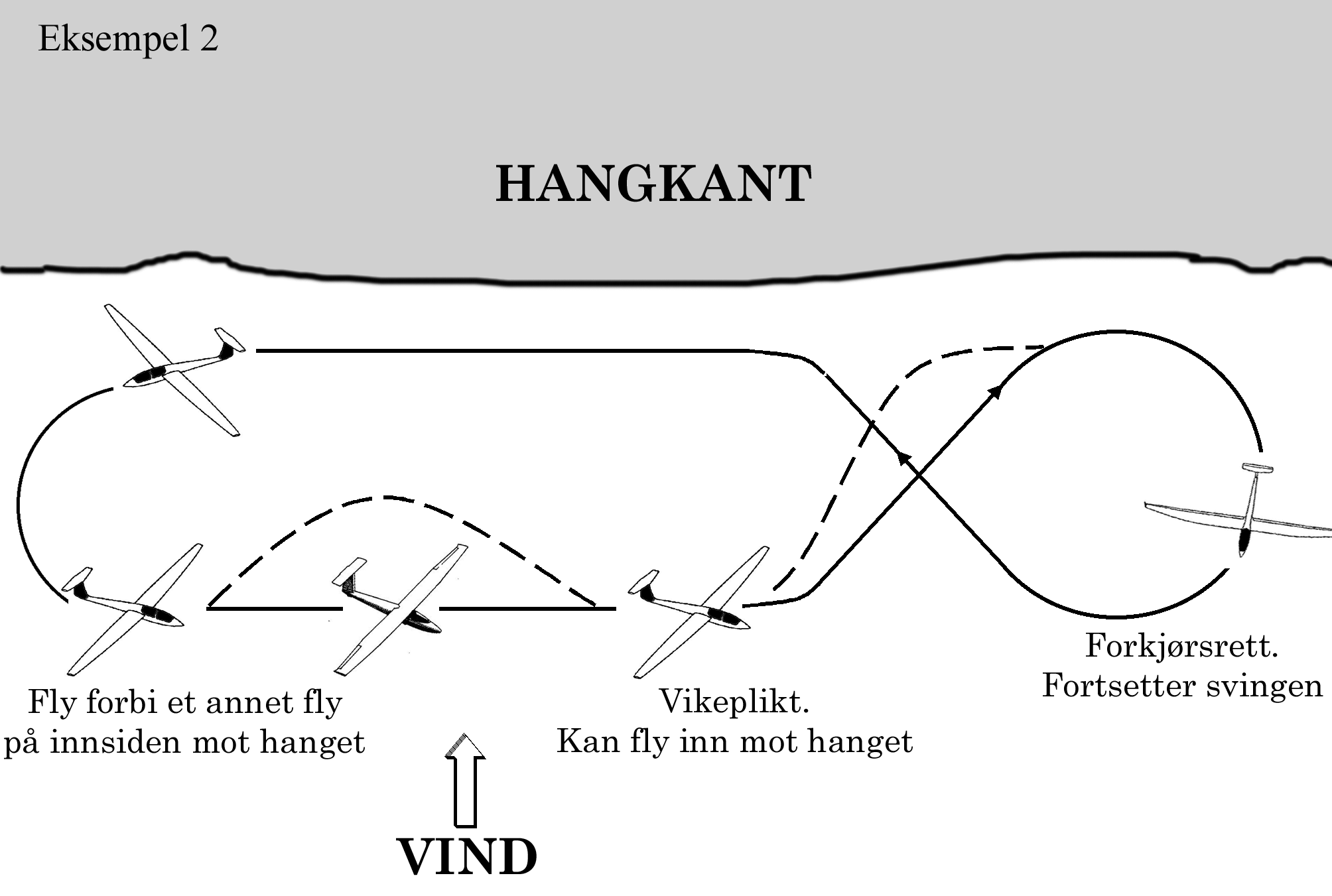 19
Kobling av seilfly til slepefly 
Se video
Videoen viser kobling av seilfly til slepefly.
Signalperson, eleven som drar ut lina, er 13 år.
Eleven i flyet er 14 år.

Blir det riktig utført?


https://youtu.be/JIBBjVq2ydg
20
SLEP AV SEILFLY
Signalpersonell skal ha fylt 13 år 
Signalpersonell skal ha god kjennskap til alle signaler i forbindelse med slep av seilfly
Signalpersonell skal ha gjennomgått regler og sikkerhetsrutiner for opphold på/ved manøvreringsområdet på den aktuelle flyplassen

Slepelinens lengde skal være minimum 20 m, og maksimum 75 m. 

Ved skoling skal linelengden være minimum 40 m
21
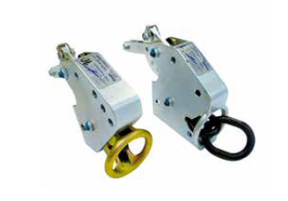 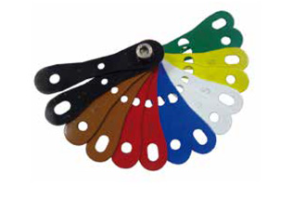 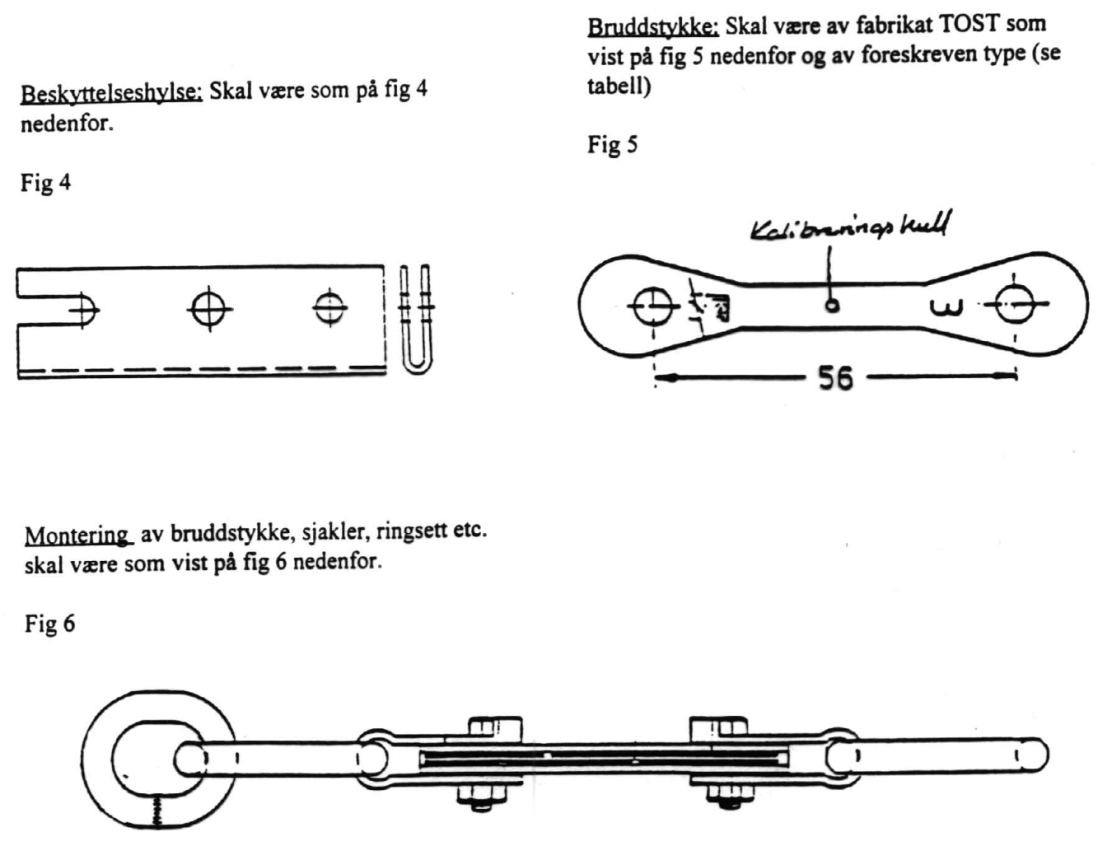 22
BESTEMMELSER FOR HØYDEFLYGNING
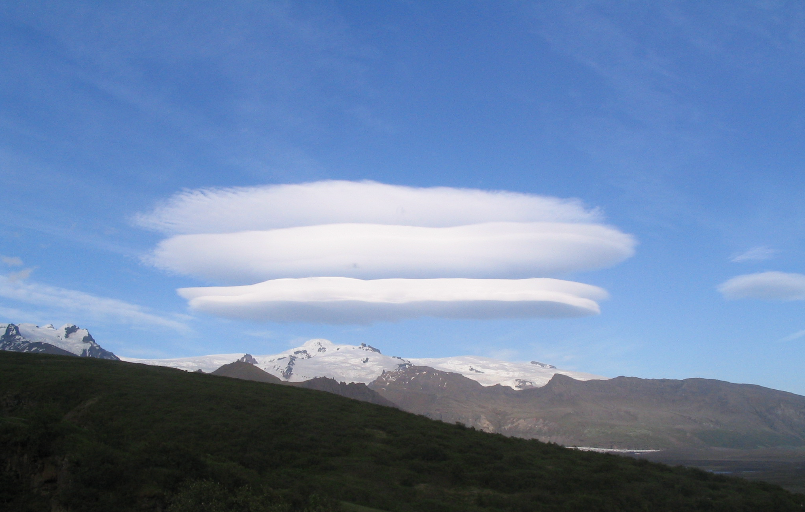 Teorikrav ved flygning over 3500m QNH. 
Hvorfor: Sikkerhet
Utfordringer er: Rotorer, oksygen, ising, føhngap og lenticer i bevegelse.

Deltatt på et SVEDANOR kurs i fjellflygning eller tilsvarende. 
 
Aktuelle læreverk:
 Kompendium fjellflyging Teorikurs i fjellflygning av Robert Danewid  

Bølgeflygning   Presentasjon laget for opplæring i klubbene     
	(Tilsvarer SVEDANOR kurset sammen med teoripensumet) 

Dancing with the wind Bok om hang og bølgeflygning av Jean-Marie Clément
23
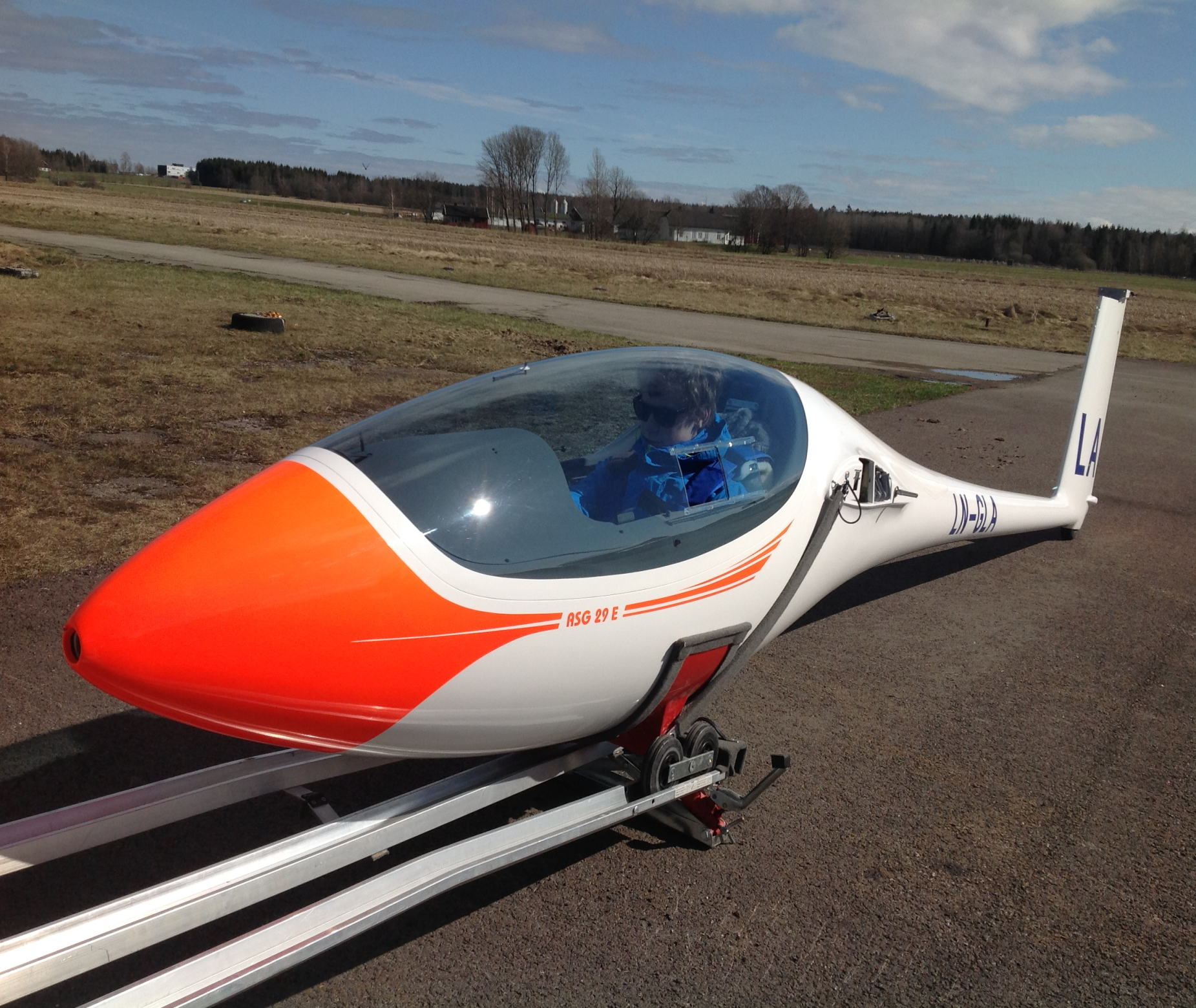 Sjekklister/utsjekk læres i god tid før avgang?
Hvor er alle håndtakene?
24
Standard sjekkliste for avgang
25
Standard prosedyre for utkobling
26
Standard sjekkliste før landing
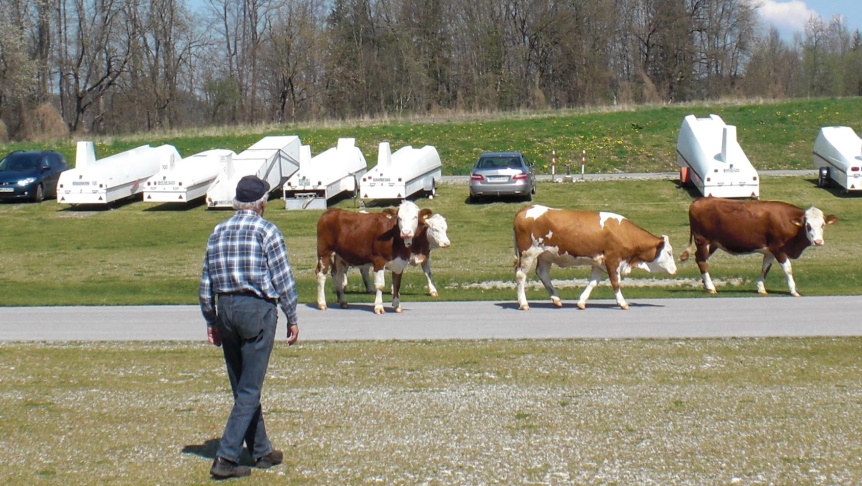 Klar bane?
27
Standard prosedyre etter landing
28
Standard prosedyre nødutsprang
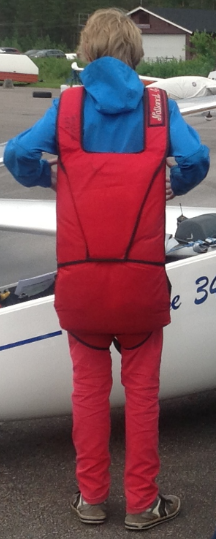 Tilpass skjermen før avgang
29
VARSLING AV ULYKKER OG HENDELSER
Hvorfor varsle?
1. Hindre den neste ulykken.
2. Ikke straffe.

Formålet med rapporteringen er forbedring av flysikkerheten gjennom innsamling og deling av informasjon. 
Din rapport vil ikke bli brukt til å ta stilling til sivilrettslig eller strafferettslig skyld og ansvar, og luftfartslovens kapittel XII forbyr bruk av rapportert informasjon til annet enn flysikkerhetsarbeid.
30
VARSLING AV ULYKKER OG HENDELSER
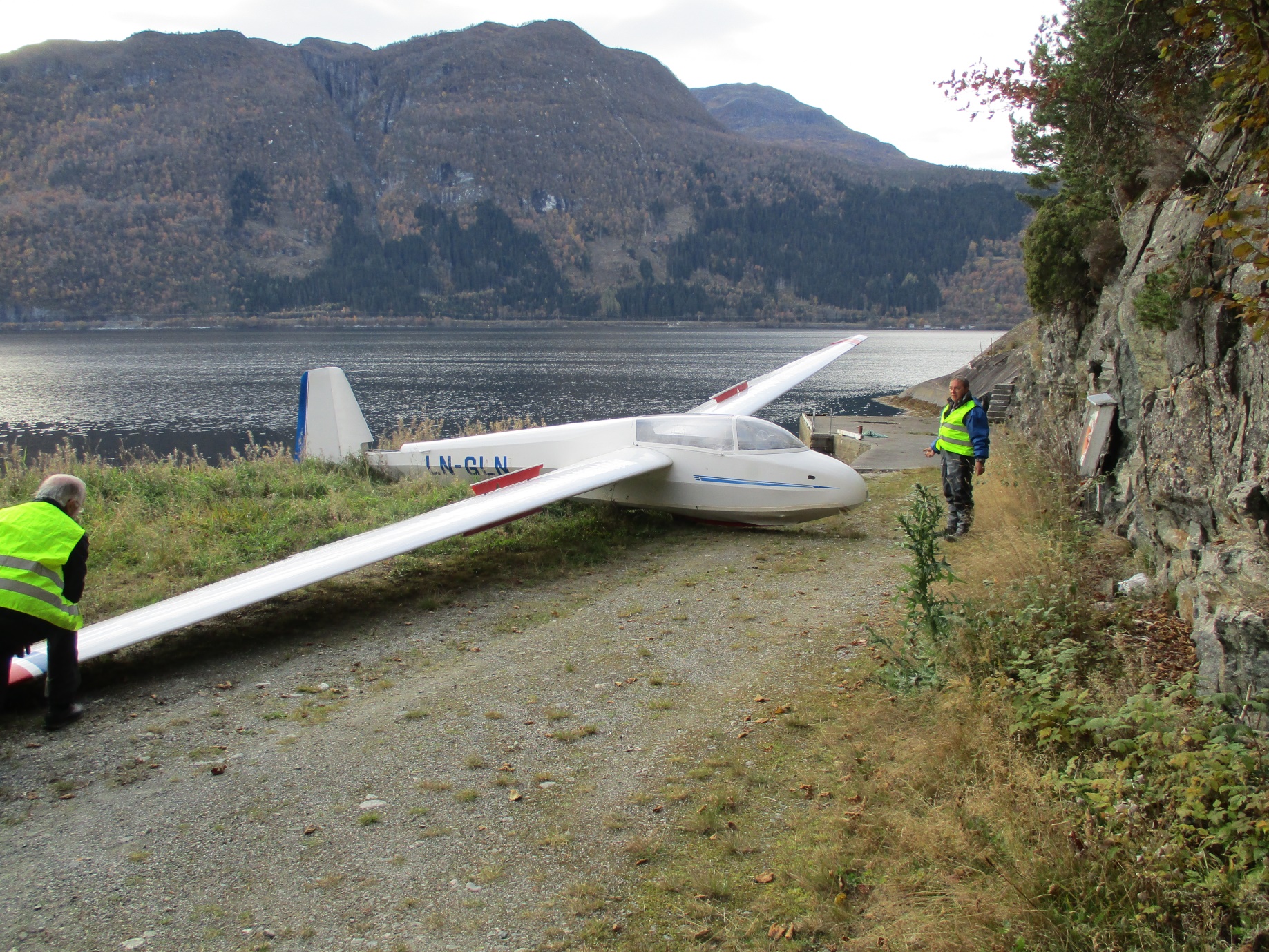 Hendelse 22-2016 LN-GLN Nødlanding i sjøen
31
Mindre uhell og hendelser
“Mindre uhell” er uhell uten personskade og med liten materiell skade.

“Mindre hendelser” er situasjoner som med verst mulige utfall kunne ha ført til et mindre uhell.

Etter overenskomst med Luftfartstilsynet, er det avklart at mindre uhell og hendelser bare skal rapportere til S/NLF. http://www.nlf.no/node/378/wideart

Rapportene blir systematisk gransket for å kartlegge bidragsfaktorene, og resultatet av dette blir vurdert før forslag til flytryggingstiltak blir sendt ut.
32
Loggføring
Loggføring
Hver flyging skal logges i flyets fartøysjournal.
Dagslogg kan brukes
Bestemmelser for føring av flygetidsbok
Alle seilflygere skal føre flygetidsbok
Alltid ajour- blekk eller kulepenn
Sertifikatinnehavere attesterer selv
Luftsport Artikkel 1110Rekreasjon, konkurranser, ferdighetsmerker og rekorder
4.1 Trening etter sertifikat
Når man har fått sertifikat har man en god og sikker grunnopplæring, men som seilflygere blir vi aldri utlært. 
Det er flere muligheter etter at man har fått sertifikat, og man bør raskt avansere og ta videreutdanningen for å få videre progresjon og for å oppleve morsommere seilflygning etter hvert som man utvikler seg.

4.2 Egentrening – Termikkflygning
4.3 Klubb kurs
4.4 Utelanding/utelandingskatalog
4.5 SVEDANOR kurs. Strekk, Høydeflying, Akrobatikk.
5.0 KONKURANSER
6.0 FERDIGHETSMERKER OG REKORDER
7.0 Kalibrering av logger
34
Vedlikeholdshåndboka (VHB)
VHB er gitt ut av S/NLF ved Teknisk komite.
Vedlikeholdes etter fabrikantens vedlikeholdsunderlag.

Men for mange tre-rør-duk fly med mangelfult vedlikeholdsunderlag fra fabrikken er det VHB som gjelder.

I VHB finnes blant annet:
Kursplan for seilflyteknikkere
Regler for slepeliner og bruddstykker
Reparasjon av skader
Regler for fallskjermer
Ettersyn etter hard landing eller groundloop
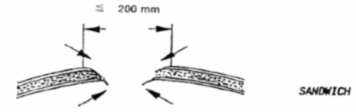 35
Vedlikehold  i klubben
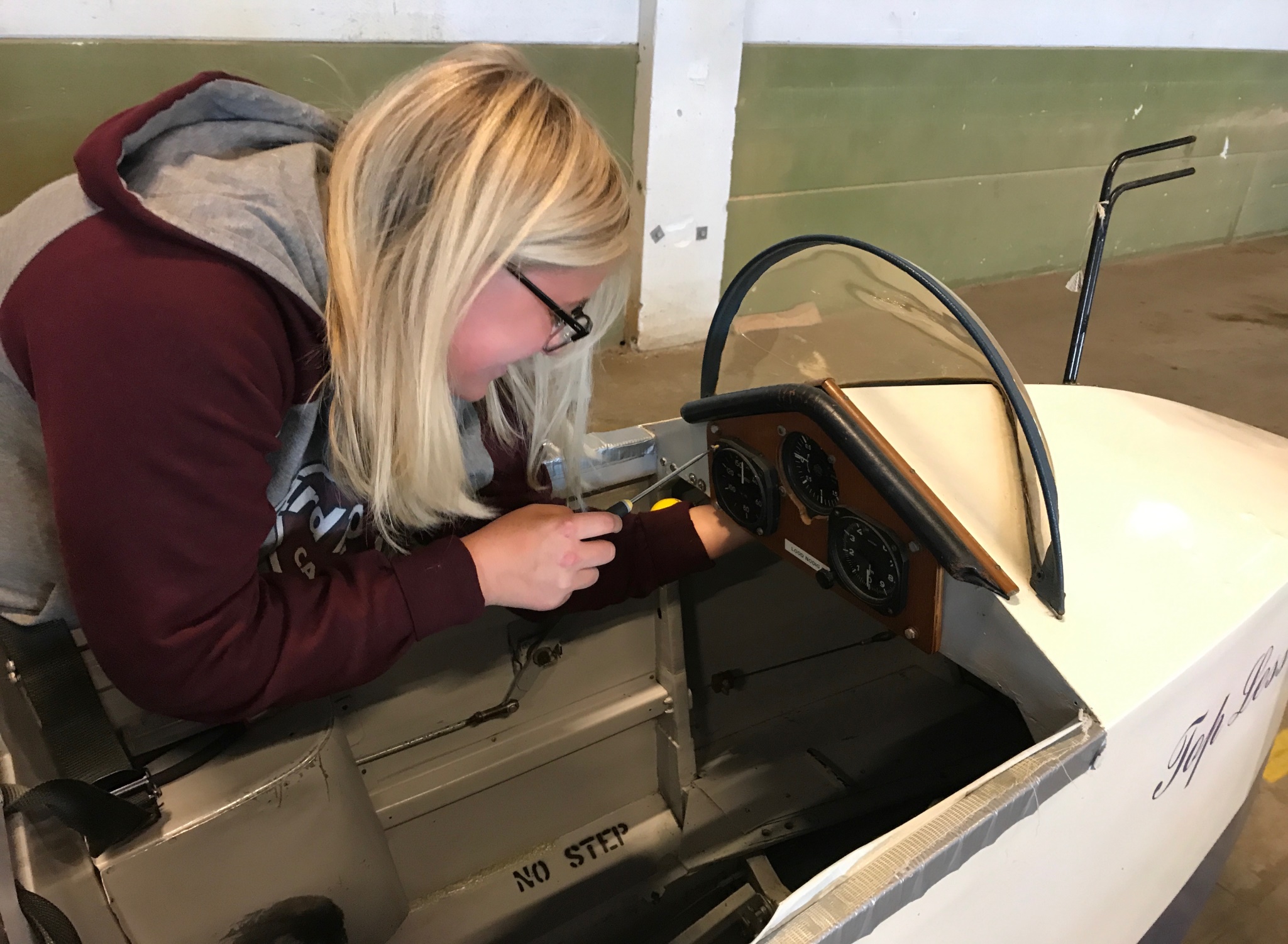 36
VEDLIKEHOLDSINTERVALLER / GANGTIDSFORHOLD
Monteringskontroll	Signeres i fartøyjournalen
Daglig ettersyn (DI)	Signeres i fartøyjournalen før flygning
Periodisk ettersyn	Utføres klubbmedlem godkjent av Teknisk 			Leder.
			Gjøres i de fleste klubber. 
			Er krav for tre-	rør-duk fly.
Årlig ettersyn		Ledes av seilflyteknikker med hjelp av 			klubbens medlemmer
Hovedettersyn	3000 – 6000 – 12000 timers 	

5 og 10 års kontroll	Gjelder bare tre-rør-duk fly
37
PERIODISK ETTERSYN (Alle materiellkategorier)
Periodisk ettersyn skal utføres med følgende intervaller: 
Hver 100 flytime, hver 200 starter eller hver 4. mnd avhengig av hva som først måtte inntreffe. 
For fly som har vært i opplag mer enn 4 mnd skal periodisk ettersyn utføres før flyet igjen settes i drift.
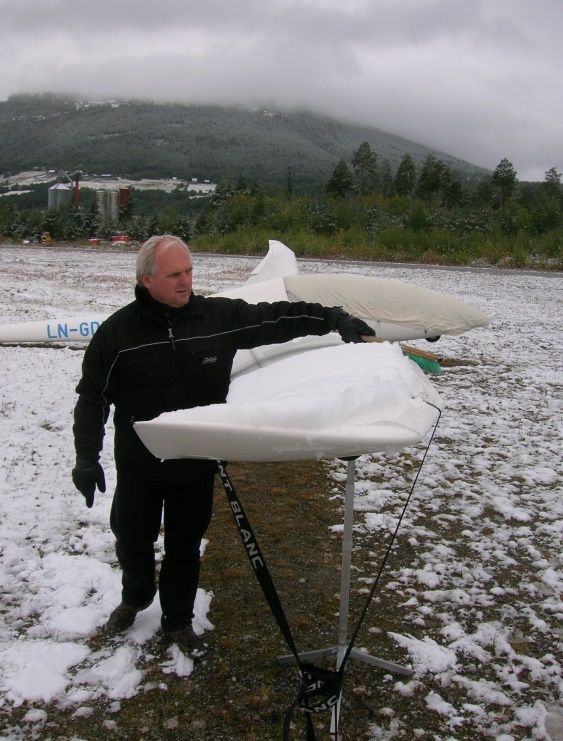 Fartøysjef er ansvarlig for at flyet er klart før avgang
38
For at et norsk fly skal være luftdyktig må det ha fartøyjournal ombord med godkjente papirer:
Registreringsbevis. 	 Evigvarende for eieren 		
Certificate of Airworthiness / Luftdyktighetsbevis.
Radiokonsesjon/Aircraft Radio Station Licence.

Airworthiness Review Certificate. Gyldighet 12 mnd./Årskontroll
Veierapport/Mass and balance form.		Se fabrikanten
	
Forsikring Utløpsdato? Hvem betaler ved skade? 
	Betalt selvassuransen?
Klubbregler
Har klubben din klubbregler ?
40